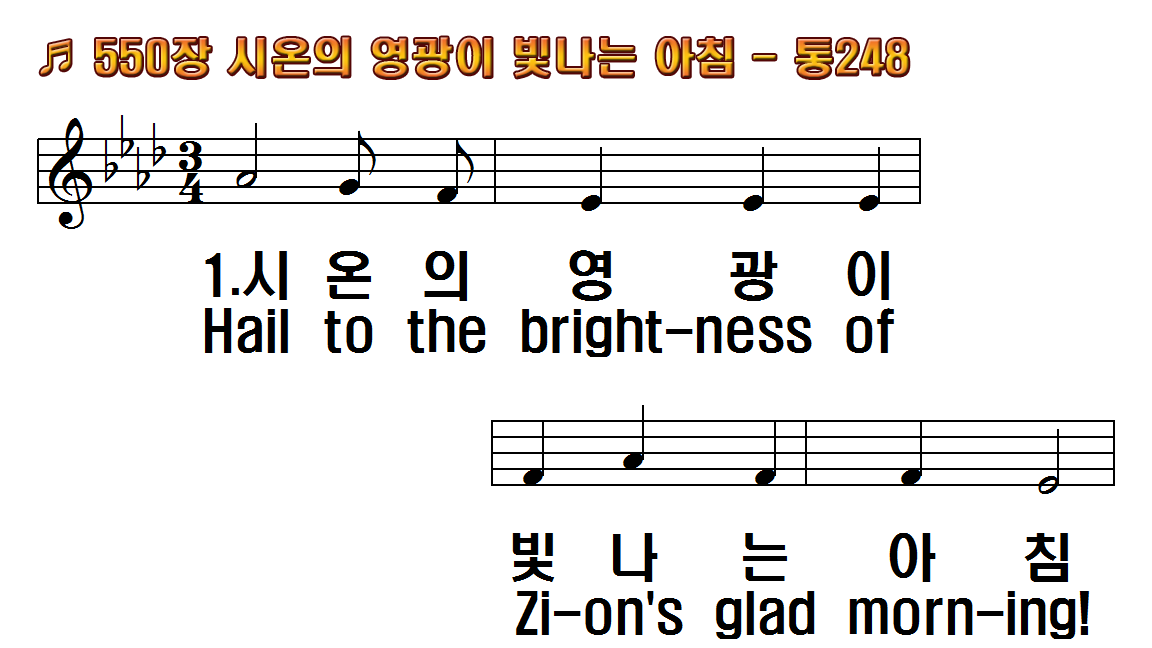 1.시온의 영광이 빛나는 아침
2.시온의 영광이 빛나는 아침
3.보아라 광야에 화초가 피고
4.땅들아 바다야 많은 섬들아
1.Hail to the brightness of Zion
2.Hail to the brightness of Zion
3.Lo, in the desert rich flowers
4.See, from all lands, from the
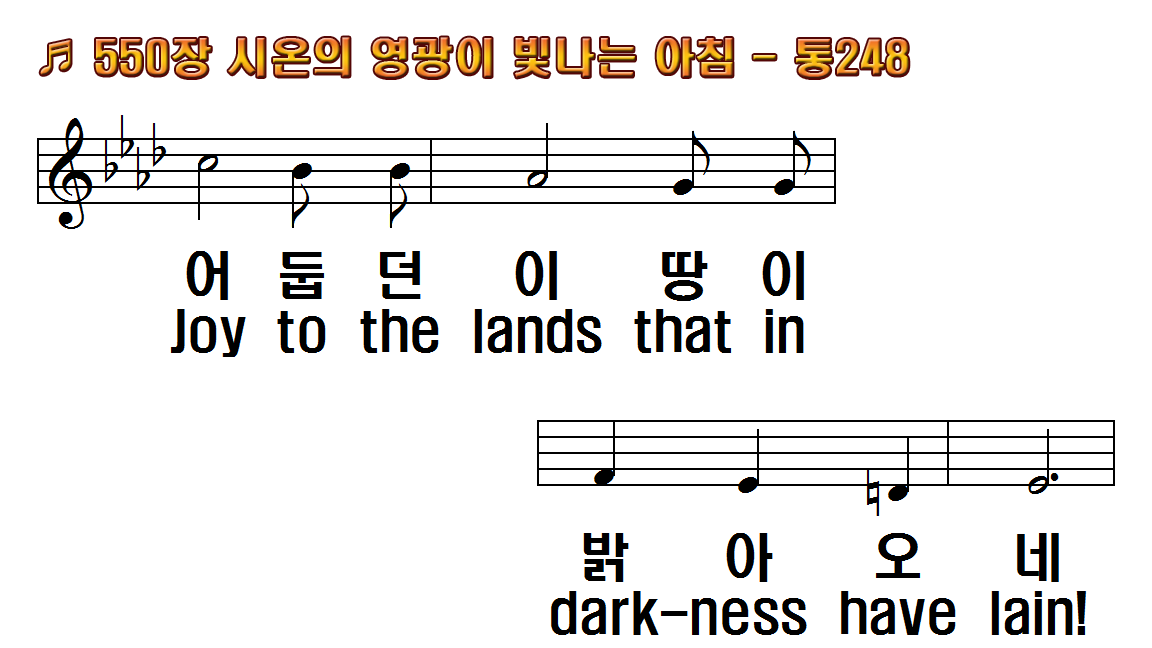 1.시온의 영광이 빛나는 아침
2.시온의 영광이 빛나는 아침
3.보아라 광야에 화초가 피고
4.땅들아 바다야 많은 섬들아
1.Hail to the brightness of Zion
2.Hail to the brightness of Zion
3.Lo, in the desert rich flowers
4.See, from all lands, from the
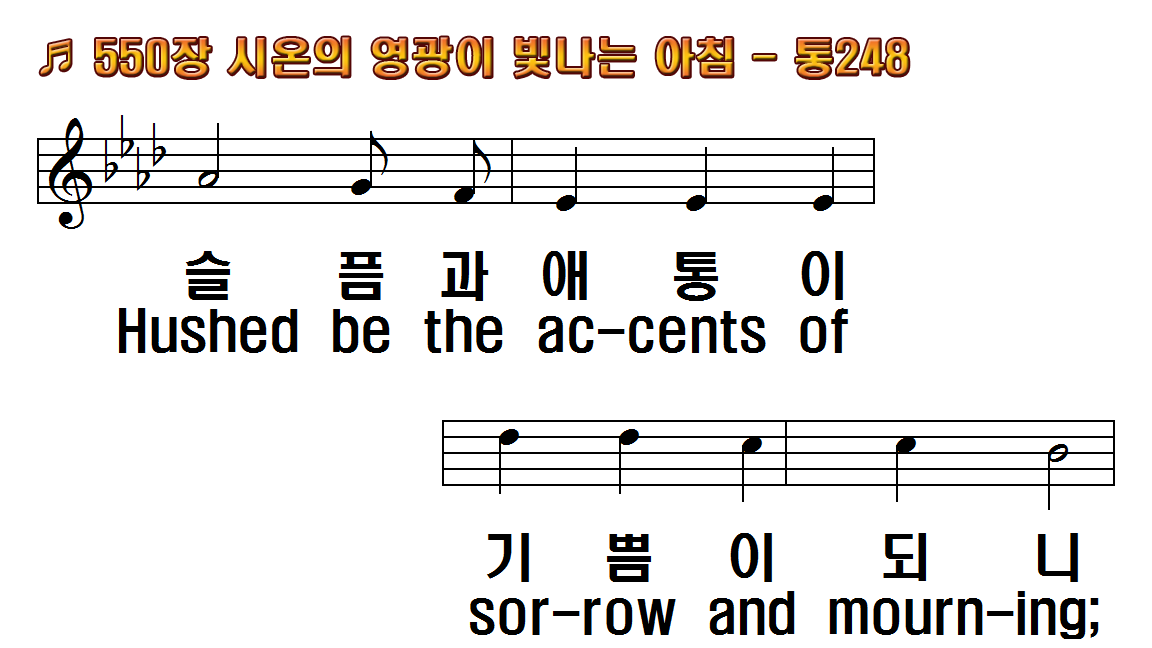 1.시온의 영광이 빛나는 아침
2.시온의 영광이 빛나는 아침
3.보아라 광야에 화초가 피고
4.땅들아 바다야 많은 섬들아
1.Hail to the brightness of Zion
2.Hail to the brightness of Zion
3.Lo, in the desert rich flowers
4.See, from all lands, from the
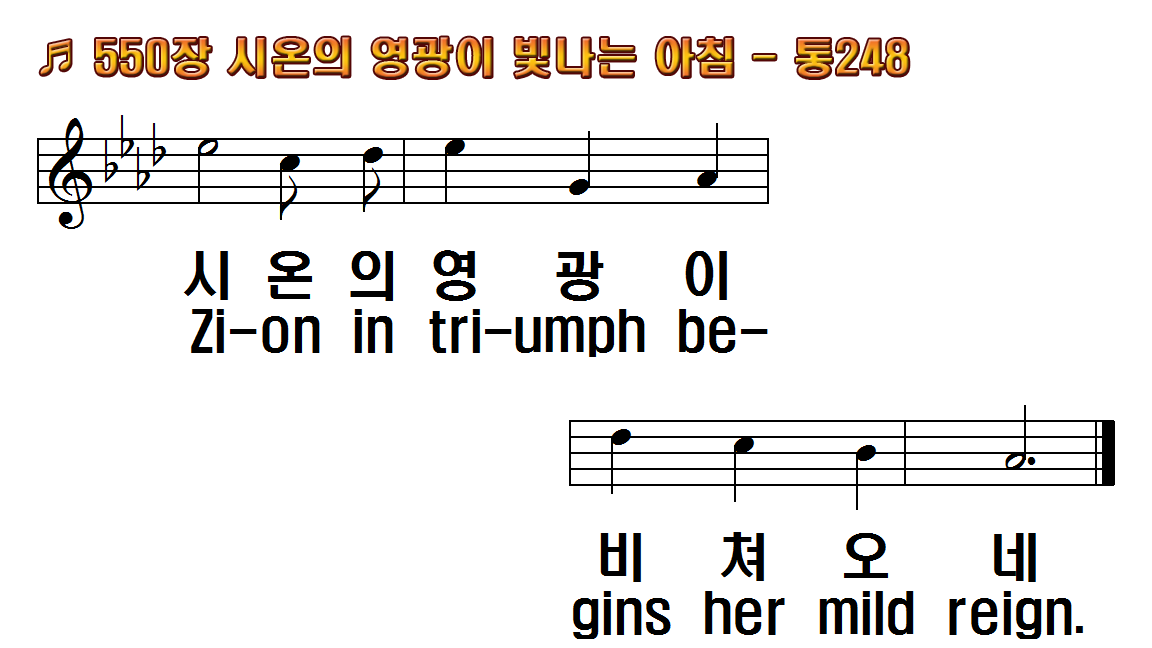 1.시온의 영광이 빛나는 아침
2.시온의 영광이 빛나는 아침
3.보아라 광야에 화초가 피고
4.땅들아 바다야 많은 섬들아
1.Hail to the brightness of Zion
2.Hail to the brightness of Zion
3.Lo, in the desert rich flowers
4.See, from all lands, from the
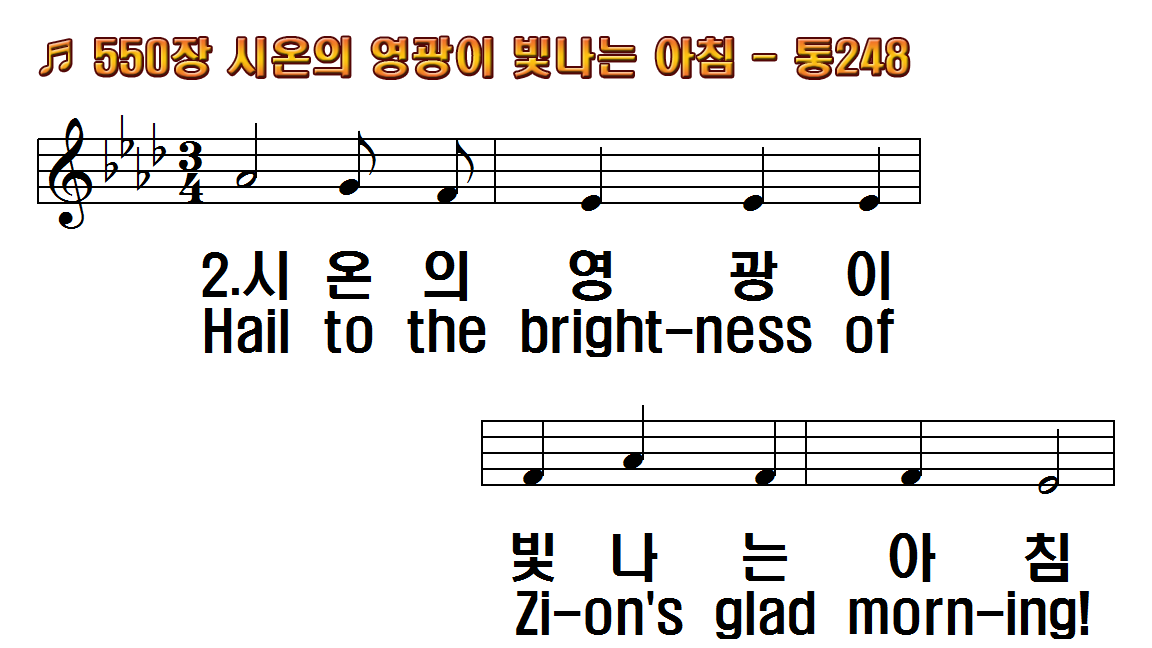 1.시온의 영광이 빛나는 아침
2.시온의 영광이 빛나는 아침
3.보아라 광야에 화초가 피고
4.땅들아 바다야 많은 섬들아
1.Hail to the brightness of Zion
2.Hail to the brightness of Zion
3.Lo, in the desert rich flowers
4.See, from all lands, from the
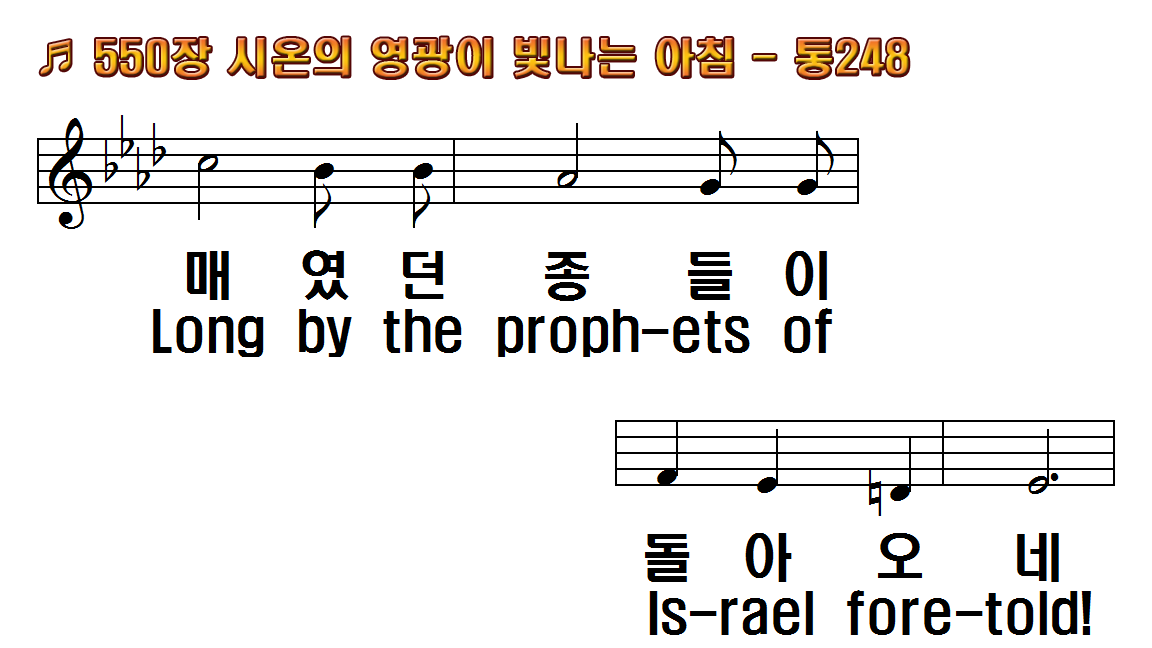 1.시온의 영광이 빛나는 아침
2.시온의 영광이 빛나는 아침
3.보아라 광야에 화초가 피고
4.땅들아 바다야 많은 섬들아
1.Hail to the brightness of Zion
2.Hail to the brightness of Zion
3.Lo, in the desert rich flowers
4.See, from all lands, from the
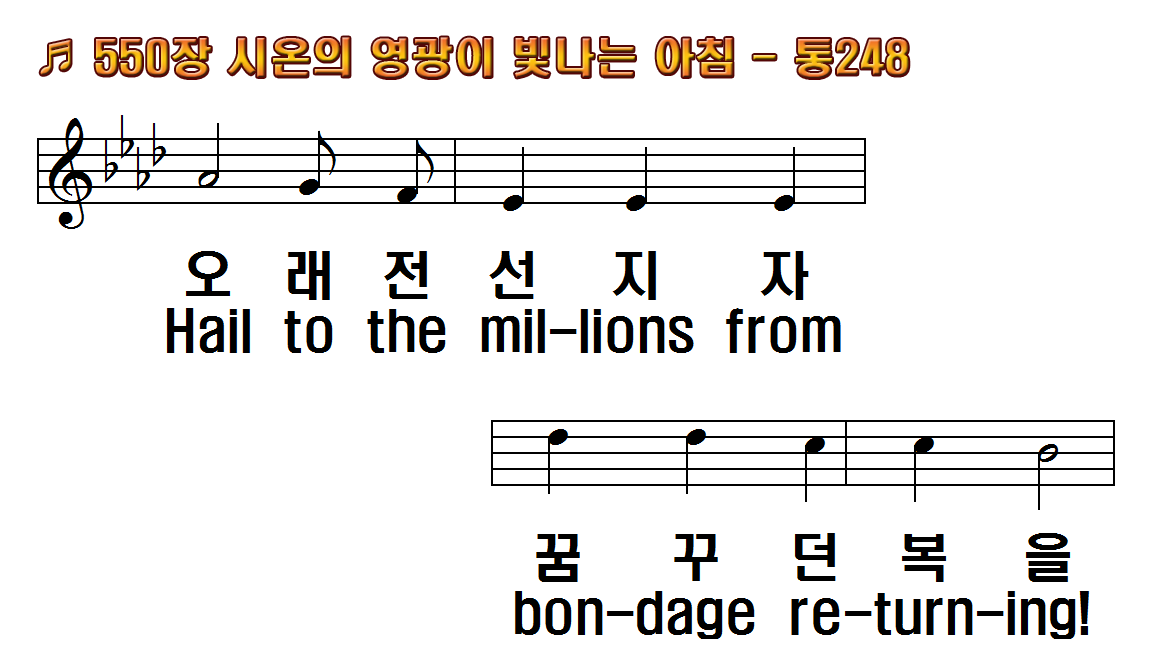 1.시온의 영광이 빛나는 아침
2.시온의 영광이 빛나는 아침
3.보아라 광야에 화초가 피고
4.땅들아 바다야 많은 섬들아
1.Hail to the brightness of Zion
2.Hail to the brightness of Zion
3.Lo, in the desert rich flowers
4.See, from all lands, from the
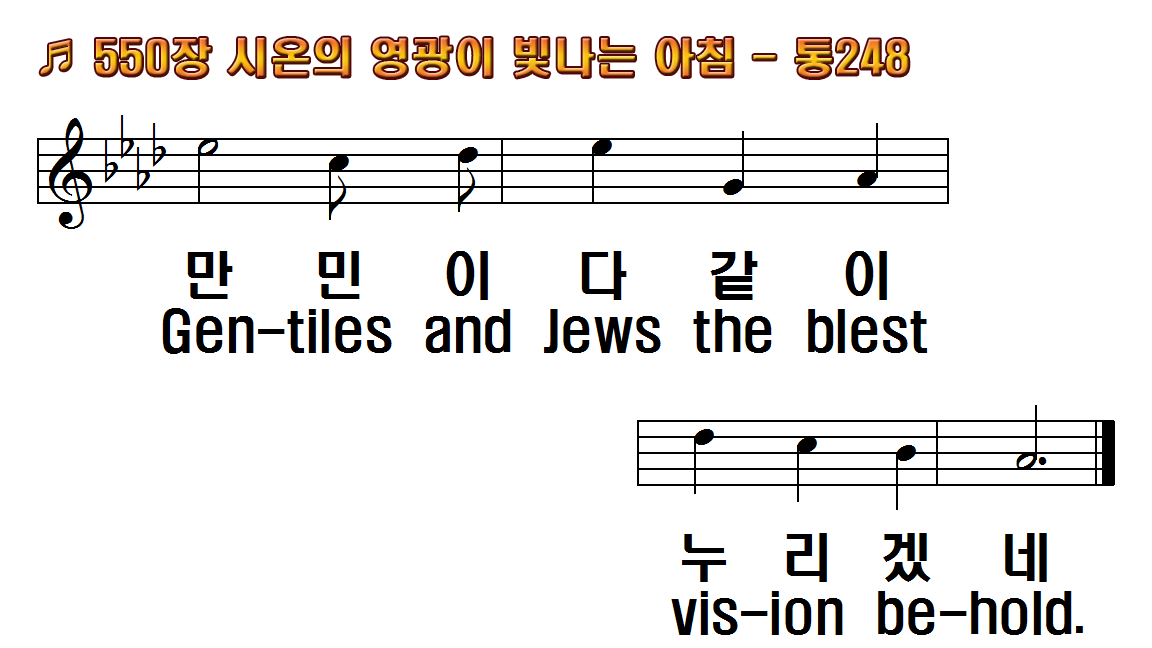 1.시온의 영광이 빛나는 아침
2.시온의 영광이 빛나는 아침
3.보아라 광야에 화초가 피고
4.땅들아 바다야 많은 섬들아
1.Hail to the brightness of Zion
2.Hail to the brightness of Zion
3.Lo, in the desert rich flowers
4.See, from all lands, from the
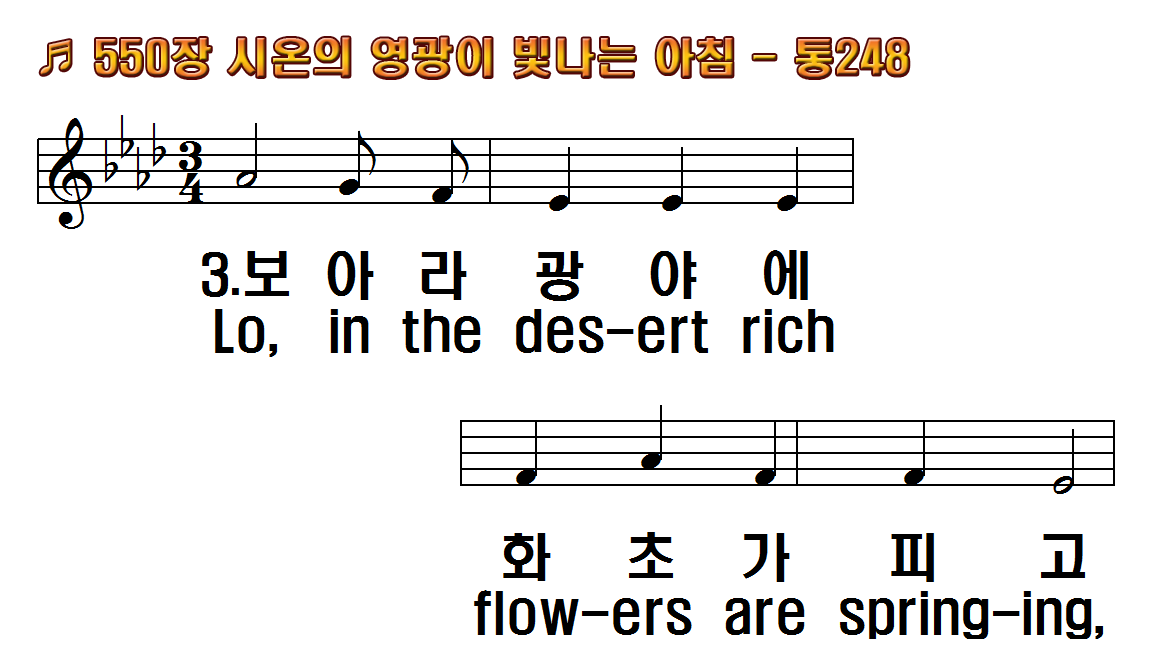 1.시온의 영광이 빛나는 아침
2.시온의 영광이 빛나는 아침
3.보아라 광야에 화초가 피고
4.땅들아 바다야 많은 섬들아
1.Hail to the brightness of Zion
2.Hail to the brightness of Zion
3.Lo, in the desert rich flowers
4.See, from all lands, from the
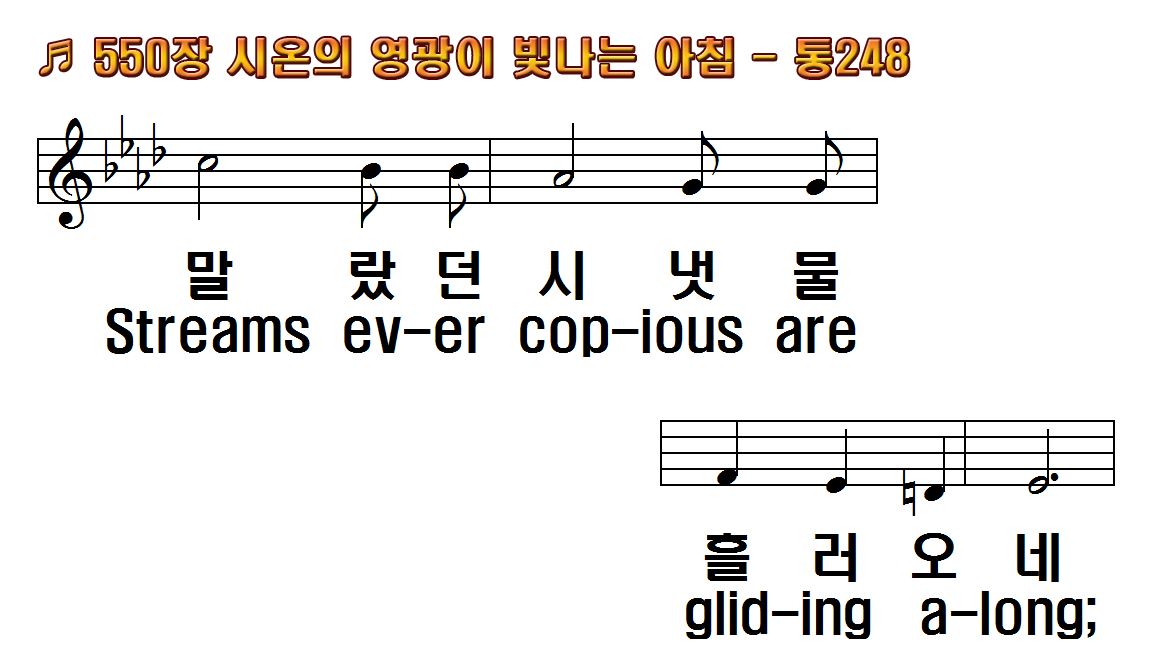 1.시온의 영광이 빛나는 아침
2.시온의 영광이 빛나는 아침
3.보아라 광야에 화초가 피고
4.땅들아 바다야 많은 섬들아
1.Hail to the brightness of Zion
2.Hail to the brightness of Zion
3.Lo, in the desert rich flowers
4.See, from all lands, from the
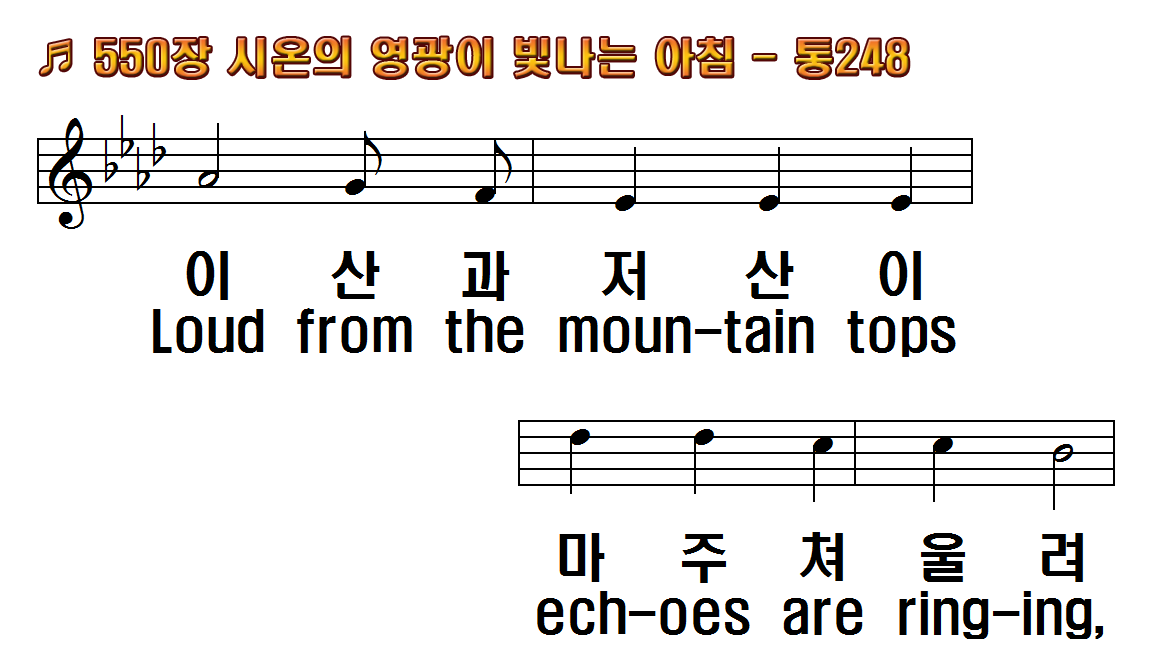 1.시온의 영광이 빛나는 아침
2.시온의 영광이 빛나는 아침
3.보아라 광야에 화초가 피고
4.땅들아 바다야 많은 섬들아
1.Hail to the brightness of Zion
2.Hail to the brightness of Zion
3.Lo, in the desert rich flowers
4.See, from all lands, from the
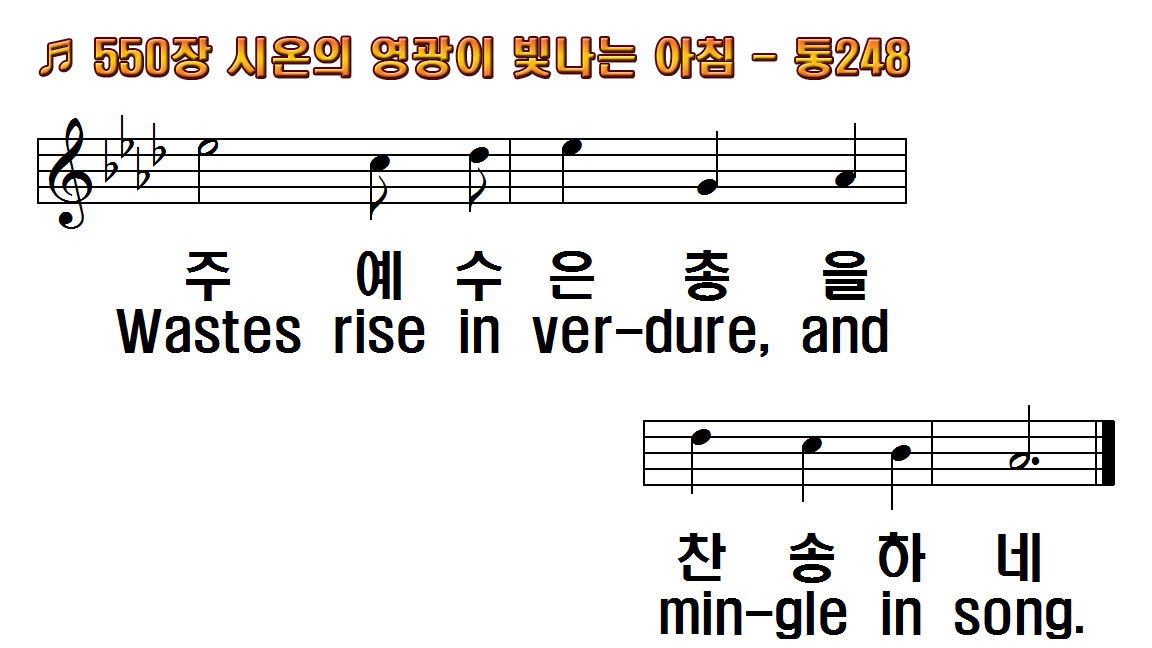 1.시온의 영광이 빛나는 아침
2.시온의 영광이 빛나는 아침
3.보아라 광야에 화초가 피고
4.땅들아 바다야 많은 섬들아
1.Hail to the brightness of Zion
2.Hail to the brightness of Zion
3.Lo, in the desert rich flowers
4.See, from all lands, from the
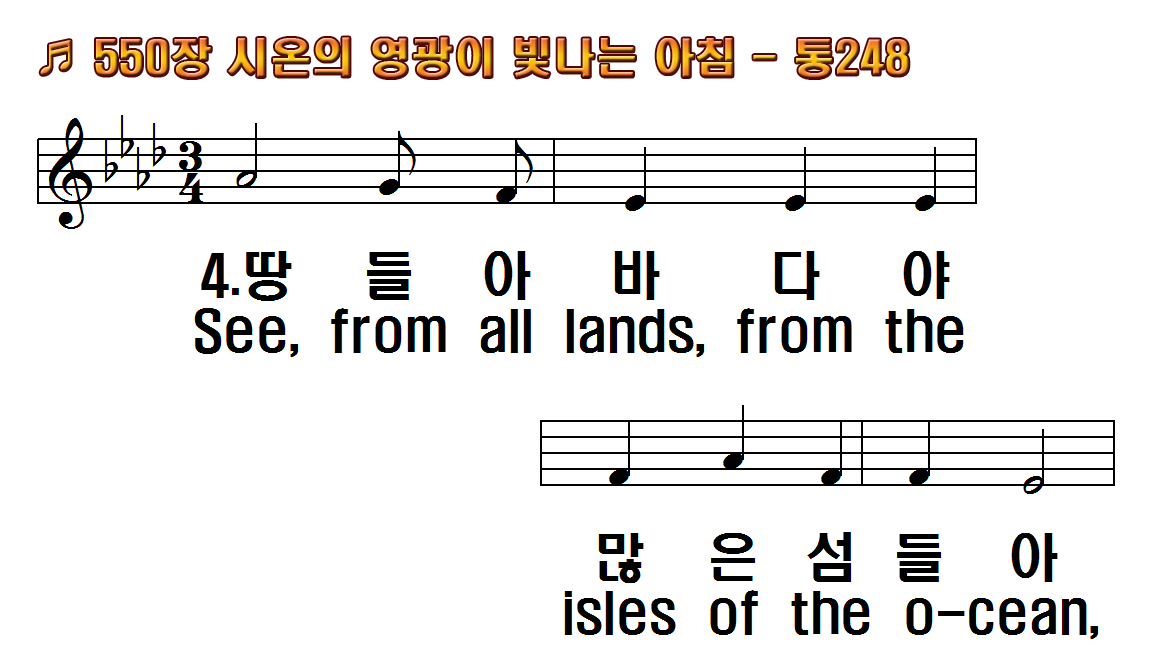 1.시온의 영광이 빛나는 아침
2.시온의 영광이 빛나는 아침
3.보아라 광야에 화초가 피고
4.땅들아 바다야 많은 섬들아
1.Hail to the brightness of Zion
2.Hail to the brightness of Zion
3.Lo, in the desert rich flowers
4.See, from all lands, from the
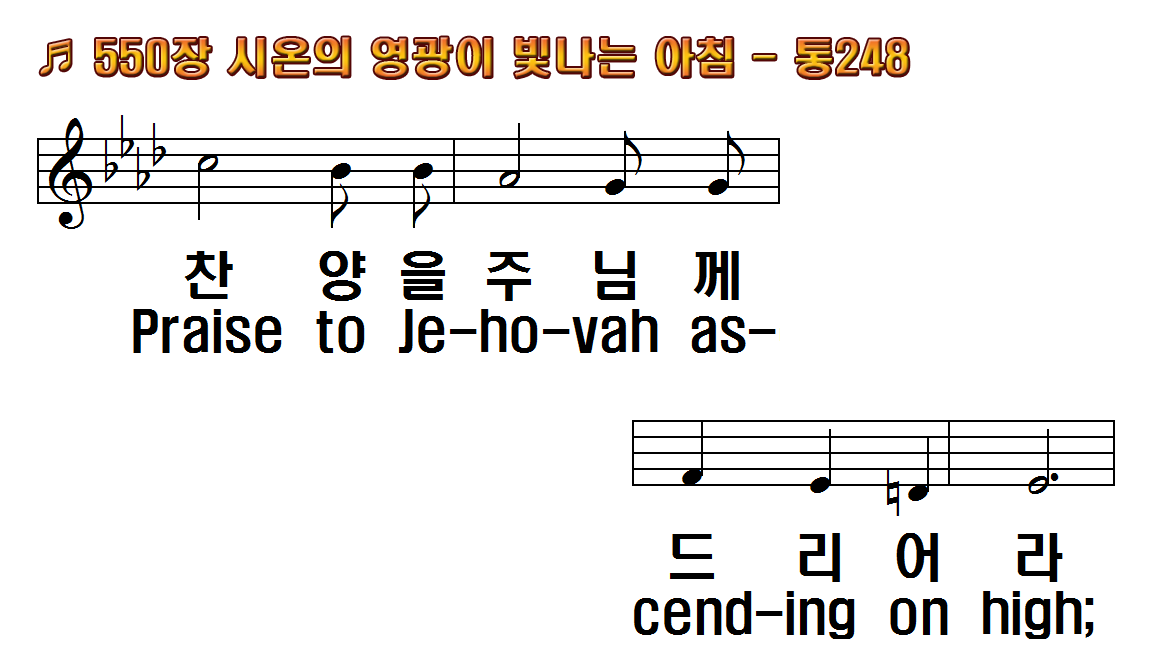 1.시온의 영광이 빛나는 아침
2.시온의 영광이 빛나는 아침
3.보아라 광야에 화초가 피고
4.땅들아 바다야 많은 섬들아
1.Hail to the brightness of Zion
2.Hail to the brightness of Zion
3.Lo, in the desert rich flowers
4.See, from all lands, from the
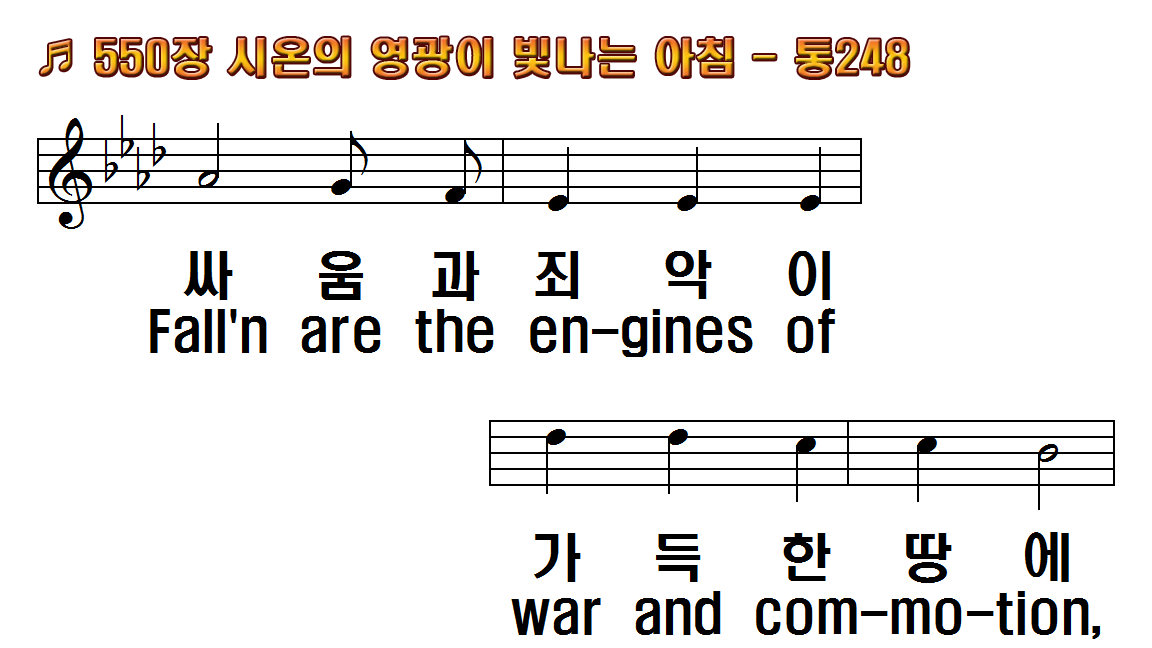 1.시온의 영광이 빛나는 아침
2.시온의 영광이 빛나는 아침
3.보아라 광야에 화초가 피고
4.땅들아 바다야 많은 섬들아
1.Hail to the brightness of Zion
2.Hail to the brightness of Zion
3.Lo, in the desert rich flowers
4.See, from all lands, from the
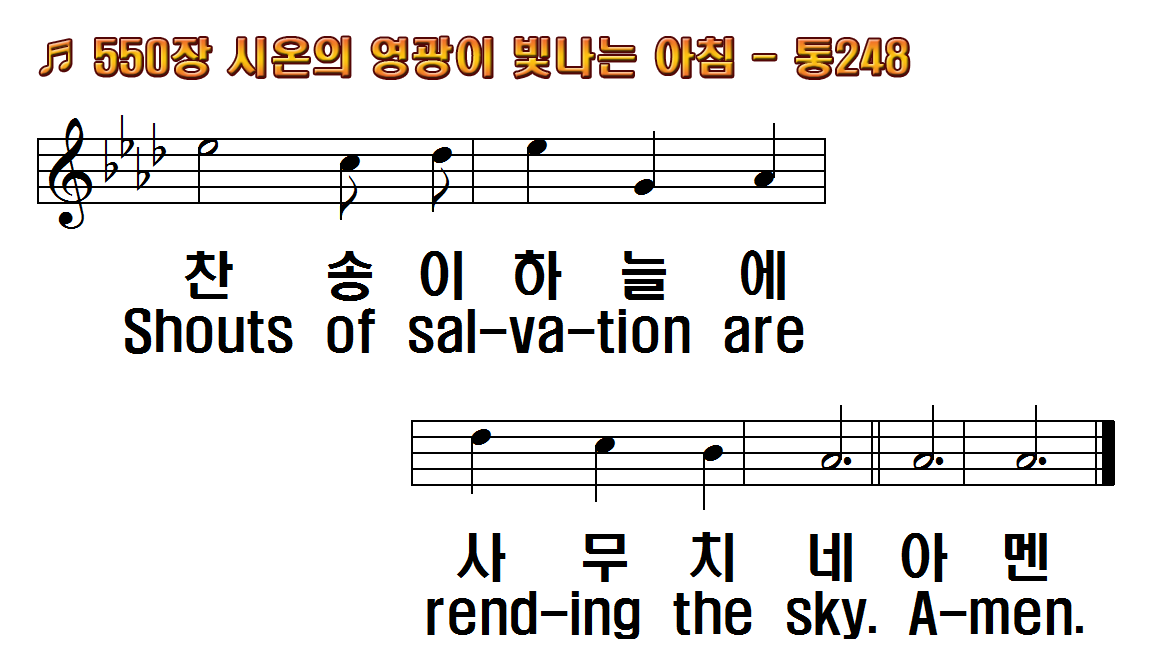 1.시온의 영광이 빛나는 아침
2.시온의 영광이 빛나는 아침
3.보아라 광야에 화초가 피고
4.땅들아 바다야 많은 섬들아
1.Hail to the brightness of Zion
2.Hail to the brightness of Zion
3.Lo, in the desert rich flowers
4.See, from all lands, from the
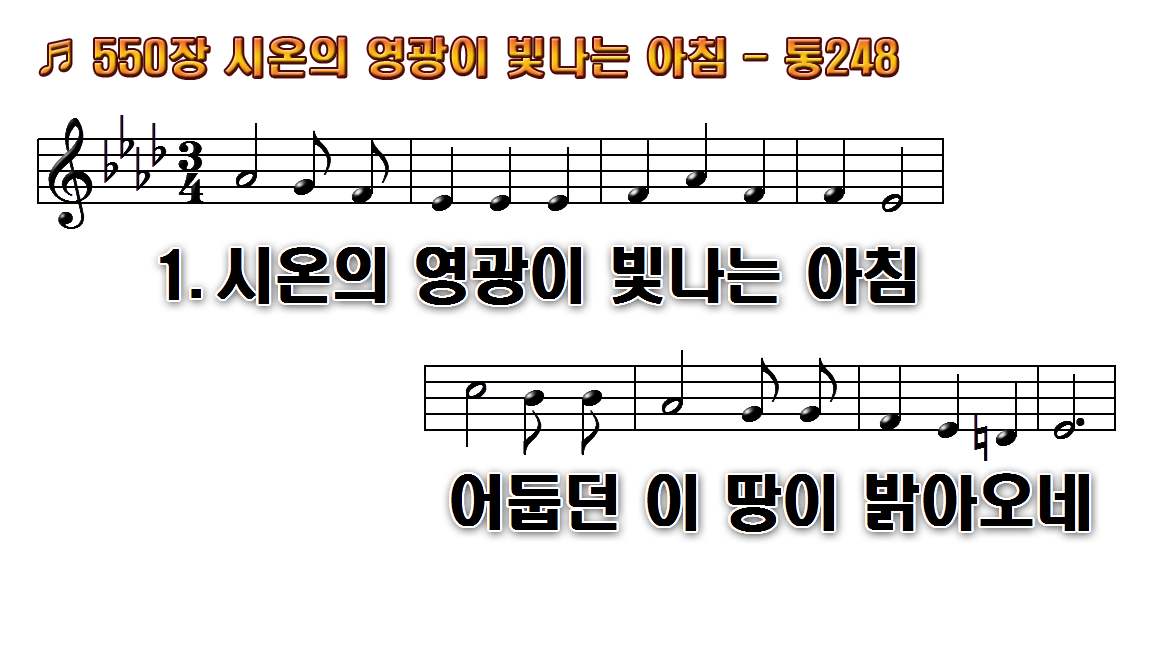 1.시온의 영광이 빛나는 아침
2.시온의 영광이 빛나는 아침
3.보아라 광야에 화초가 피고
4.땅들아 바다야 많은 섬들아
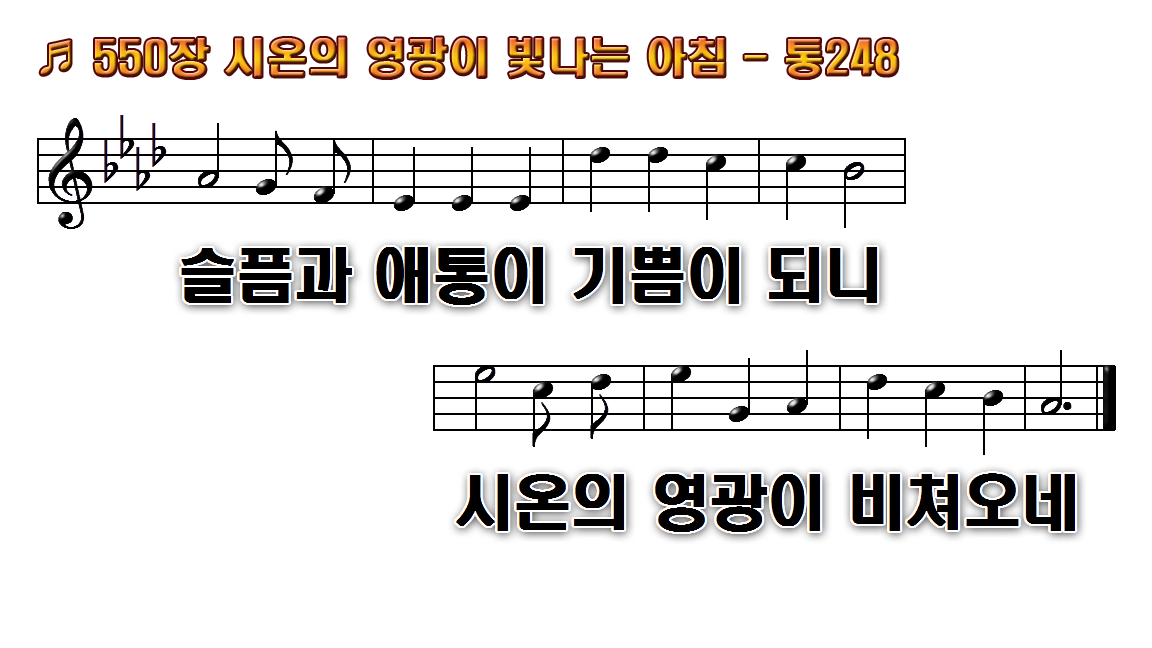 1.시온의 영광이 빛나는 아침
2.시온의 영광이 빛나는 아침
3.보아라 광야에 화초가 피고
4.땅들아 바다야 많은 섬들아
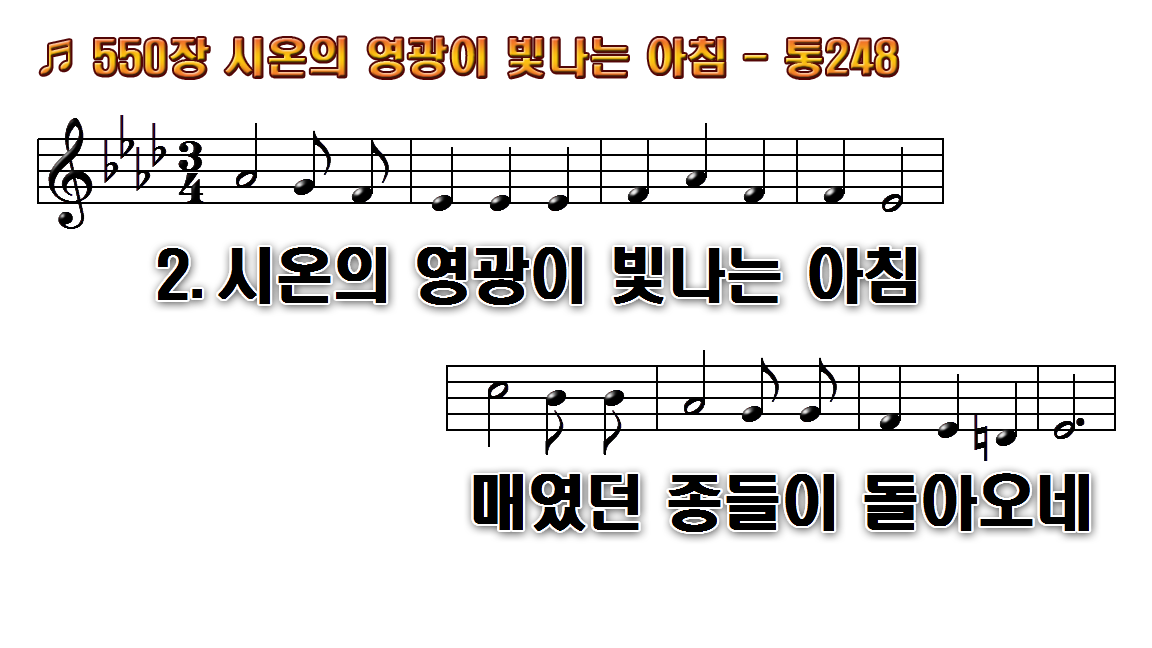 1.시온의 영광이 빛나는 아침
2.시온의 영광이 빛나는 아침
3.보아라 광야에 화초가 피고
4.땅들아 바다야 많은 섬들아
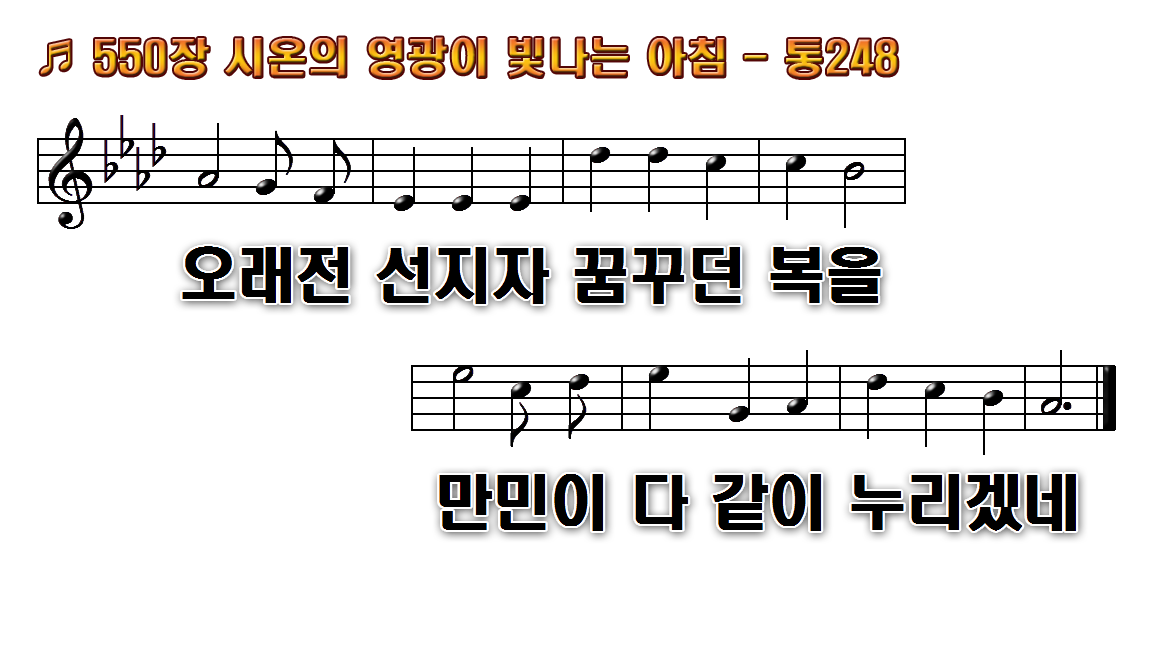 1.시온의 영광이 빛나는 아침
2.시온의 영광이 빛나는 아침
3.보아라 광야에 화초가 피고
4.땅들아 바다야 많은 섬들아
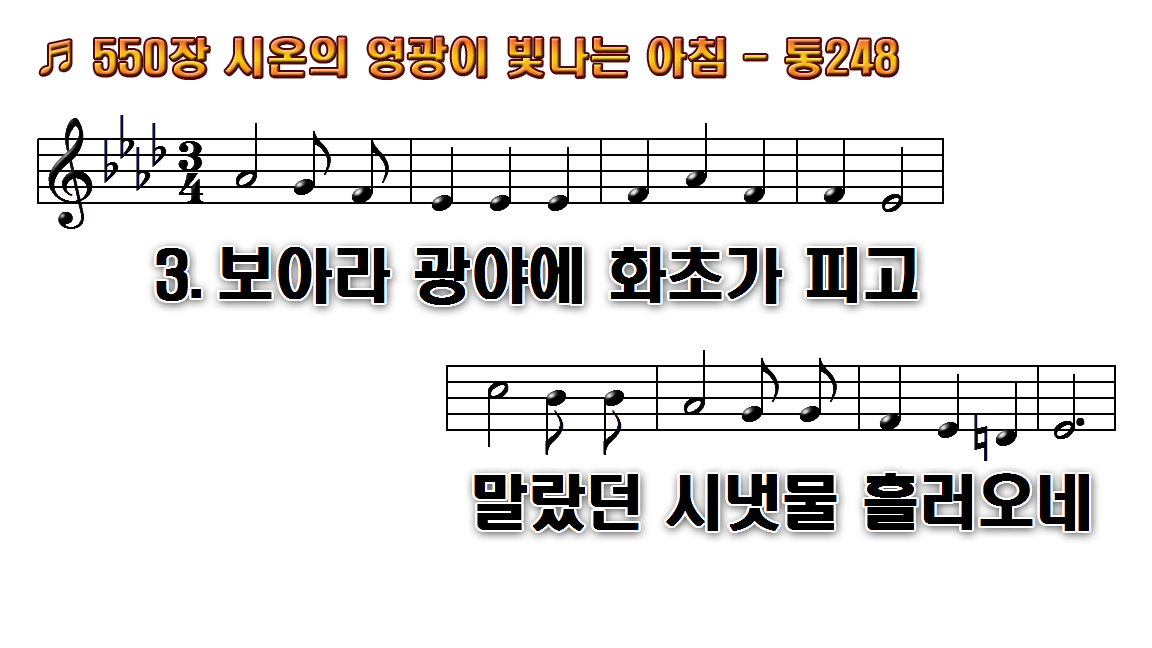 1.시온의 영광이 빛나는 아침
2.시온의 영광이 빛나는 아침
3.보아라 광야에 화초가 피고
4.땅들아 바다야 많은 섬들아
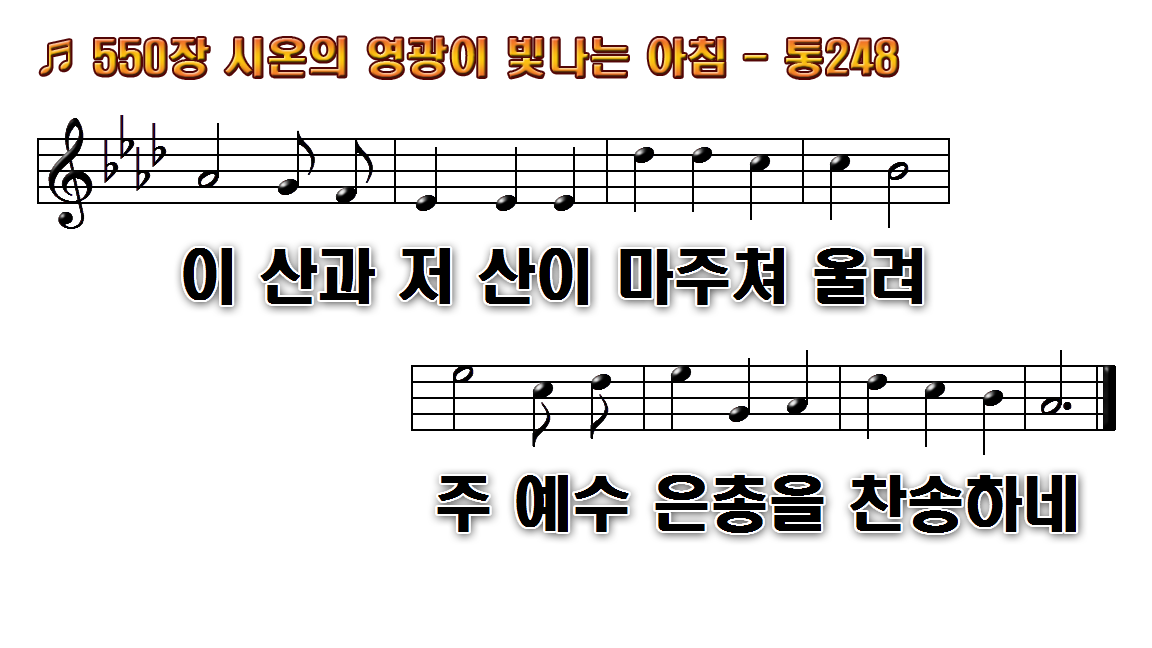 1.시온의 영광이 빛나는 아침
2.시온의 영광이 빛나는 아침
3.보아라 광야에 화초가 피고
4.땅들아 바다야 많은 섬들아
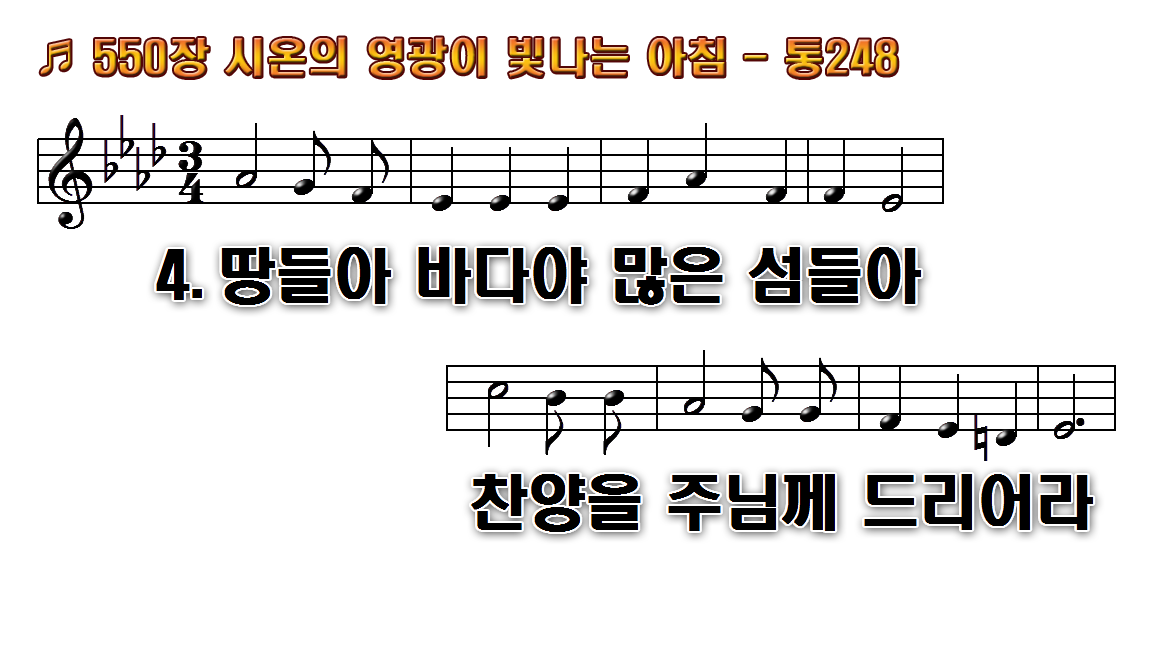 1.시온의 영광이 빛나는 아침
2.시온의 영광이 빛나는 아침
3.보아라 광야에 화초가 피고
4.땅들아 바다야 많은 섬들아
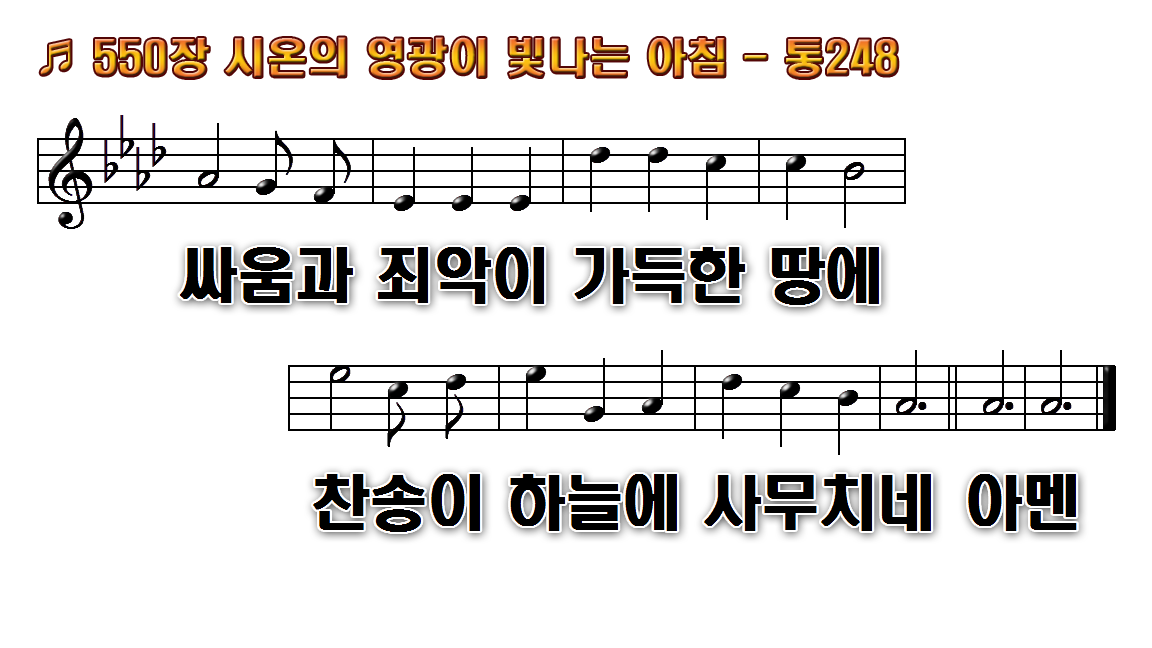 1.시온의 영광이 빛나는 아침
2.시온의 영광이 빛나는 아침
3.보아라 광야에 화초가 피고
4.땅들아 바다야 많은 섬들아